4 ноября вся наша Россия отмечает день  «Народного Единства».
Этот день занимает особое место среди государственных праздников современной России. Во все времена русский народ любил свою Родину. Слагал о ней песни, пословицы и стихи, во имя родной страны совершал подвиги.
Русь
Не сразу Россия стала сильным, могущественным государством. Были в России трудные, тяжелые времена. Польские враги хотели завоевать нашу Родину.
Но среди русского народа нашлись два мудрых человека. Они подняли и возглавили войска для победы над врагом. Один из них был из простого народа, имя его Кузьма Минин, другой князь Дмитрий Пожарский.
Обратились они ко всему русскому народу с призывом: «Друзья, братья! Русь святая гибнет. Поможем Родине святой!»
И собрался народ государства Российского из 25 городов в Москве. Большим войском пошли они на врага, впереди войска несли икону «Казанской Божьей Матери». После долгих, кровопролитных боев победил русский народ лютого, польского врага.
Теперь вся наша страна празднует «День Народного Единства». В Москве в честь победы над врагом, за героизм, мужество и отвагу на Красной площади установлен памятник, сделана надпись «Гражданину Кузьме Минину и князю Дмитрию Пожарскому. Благодарная Россия».
Также построен храм «Казанской Божьей Матери».
Ребята мы не должны забывать, что Россия только тогда сильна, когда она едина.Россия многонациональная страна в ней живут русские, татары, башкиры, марийцы, мордовцы, буряты и другие.
Россия единая, могучая, бескрайняя, гостеприимная – протягивает руку дружбы и раскрывает свои объятия всем народам, кто пожелает жить на земле мирно и счастливо.
Живут в России разные
Народы с давних пор:
Одним тайга по нраву,
Другим степной простор.
У каждого народа
Язык свой и наряд,
Один черкеску носит,
Другой надел халат.
Один рыбак с рожденья,
Другой оленевод,
Один кумыс готовит,
Другой готовит мед.
Одним милее осень,
Другим милей весна
А Родина – Россия
У нас у всех одна!
А какие красивые нужные слова вы можете подобрать к слову Родина?
Славная, сильная, богатая, любимая, чудесная; Россия, держава, единство.
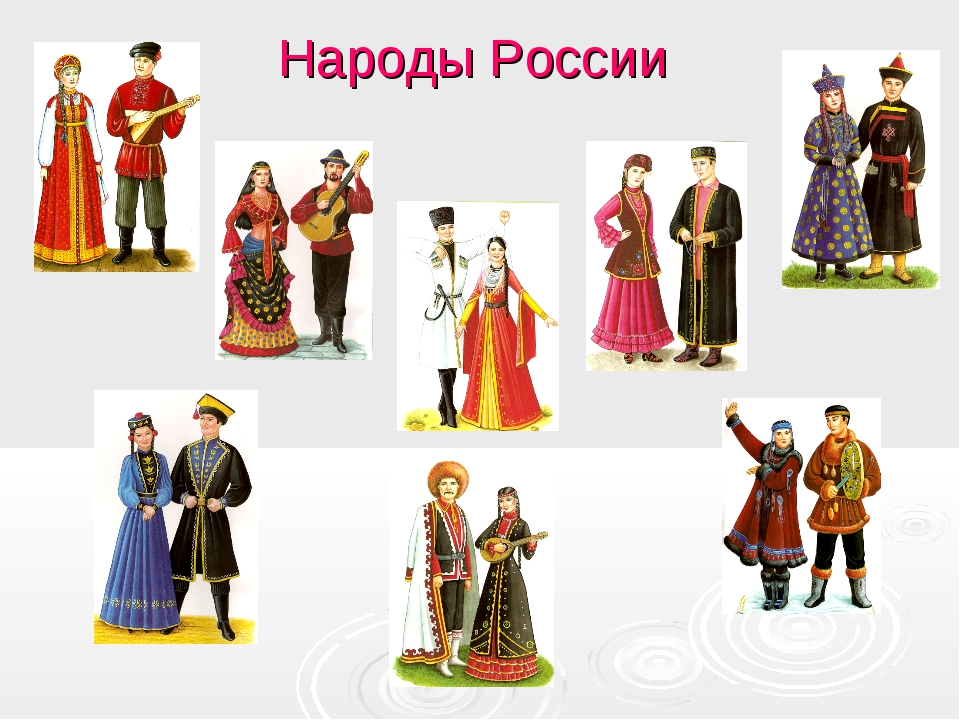 Праздники
Русский народ - Масленица
Башкиры - Сабантуй
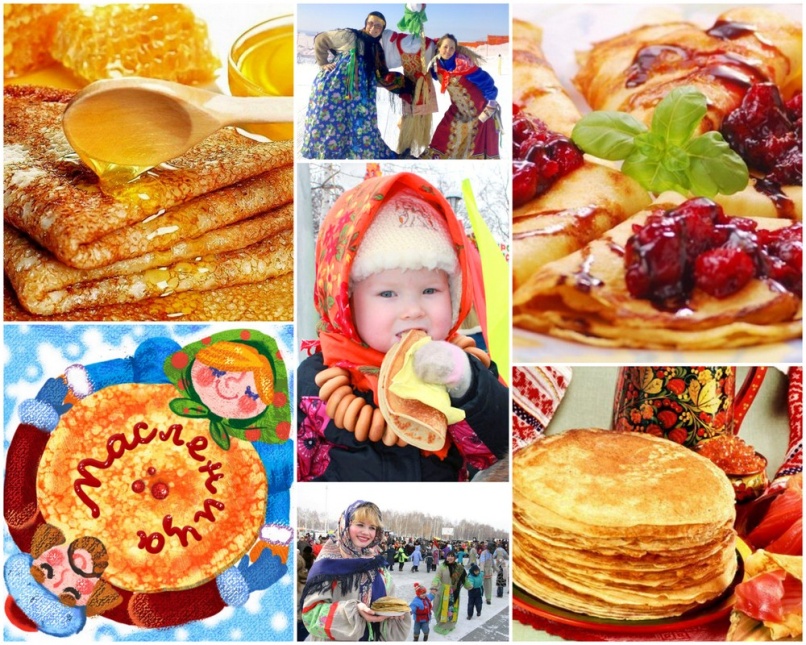 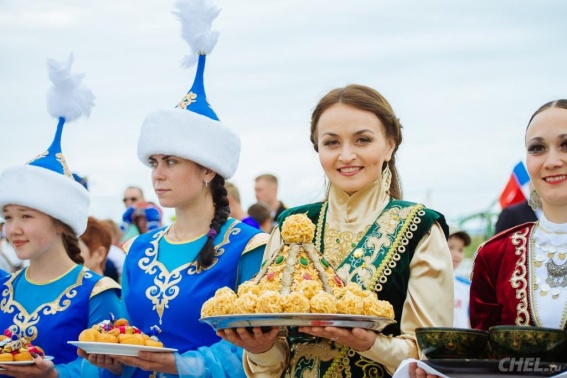 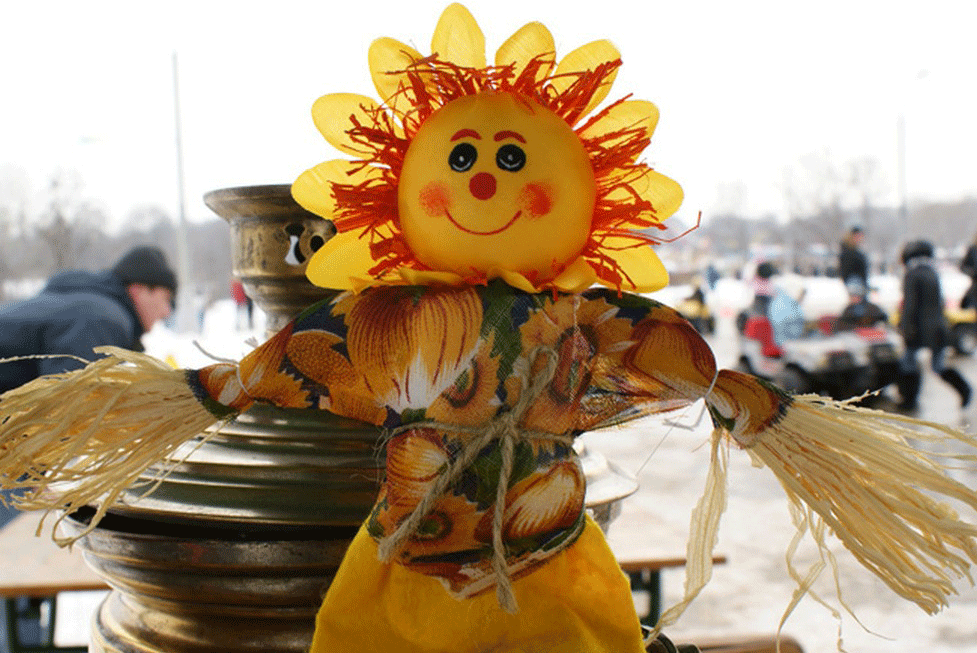 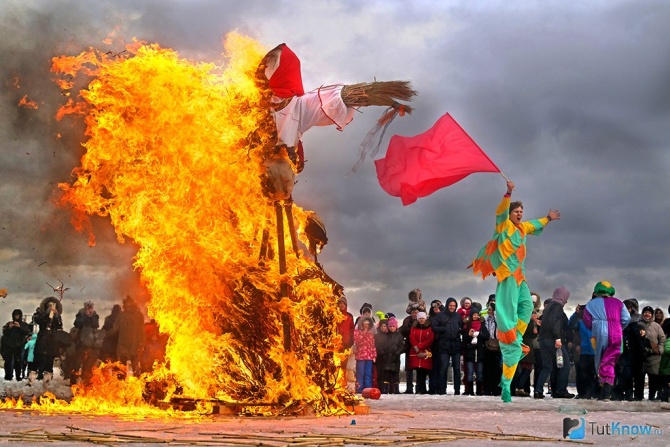 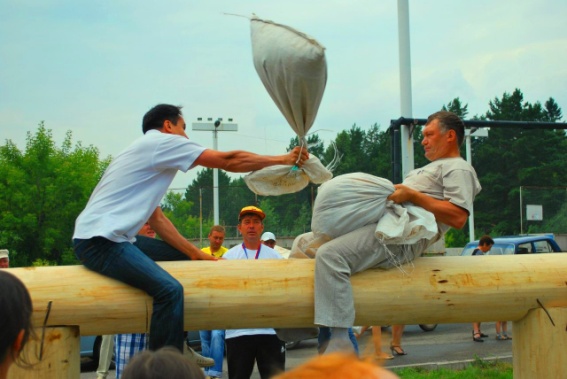 От-га-дай-ка!
Есть мелодия одна,
Ей подвластна вся страна
Гражданин, отбросив всё,
Стоя слушает её.
Сто-ли-ца на-шей Ро-ди-ны – го-род …
Флаг РоссииБелый цвет – берёзка,Синий – неба цвет.Красная полоска –Солнечный рассвет. В. Степанов
От-га-дай-ка!
Он дополняет гимн и флаг,
Любой страны то главный знак.
У России он особый,
Ты назвать его попробуй.
Плакат «Россия – наш общий дом!»
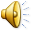 Надеюсь, вам понравилось это путешествие? Вы многое узнали о прошлом нашей любимой Родины.
Я хочу, чтоб все смеялись,
Чтоб мечты всегда сбывались,
Чтобы детям снились
Радостные сны.
Чтобы утро добрым было,
Чтобы мама не грустила,
Чтобы в мире не было войны!
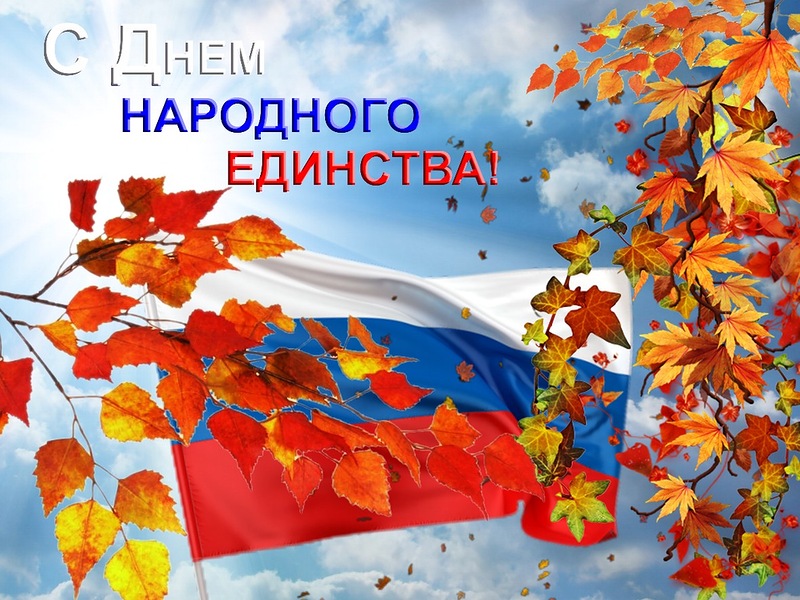